IoT rendszerek sérülékenység vizsgálatának kutatása
Készítette: Baross Márk Tamás (MSc)
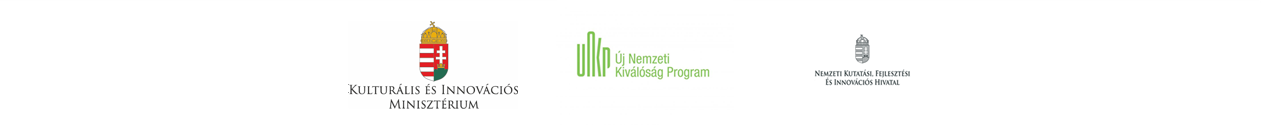 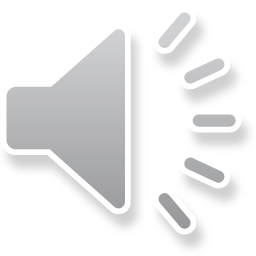 Bevezetés
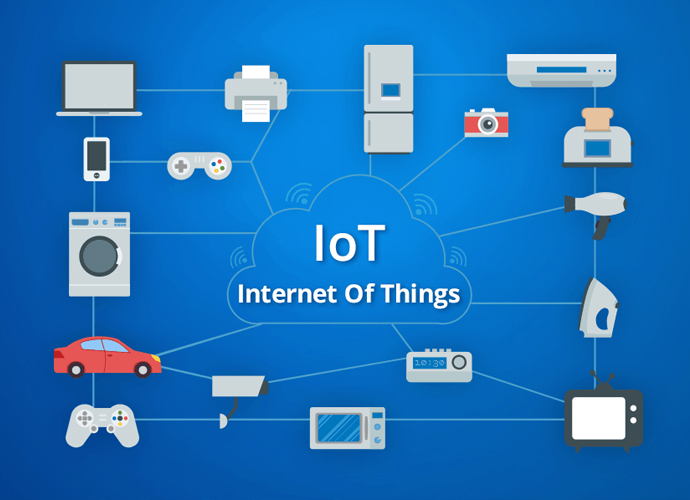 Mi is az az IoT (M2M, IIoT)
IoT technológiák csoportosíthatósága
Biztonsági és sérülékenységi kérdések
Zavarás megvalósítása SDR berendezéssel
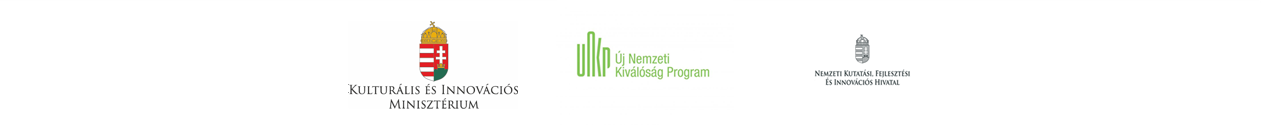 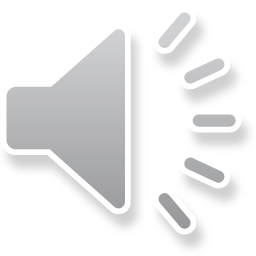 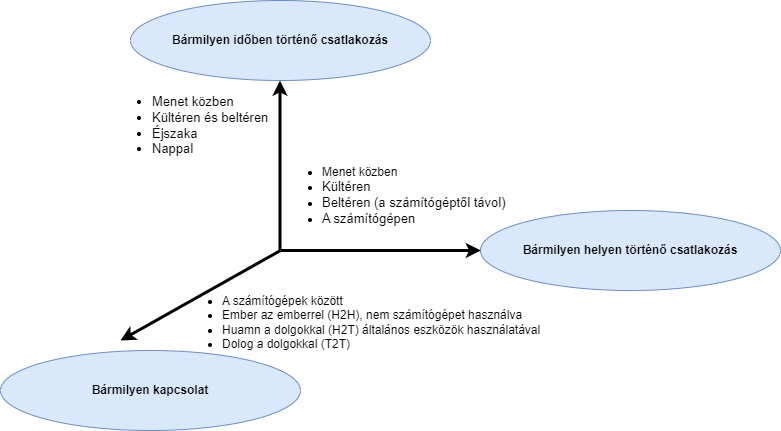 1. Mi is az az IoT
Alapvető koncepció
M2M (Machine-to-Machine)
IIoT (Industrial Internet of Things)
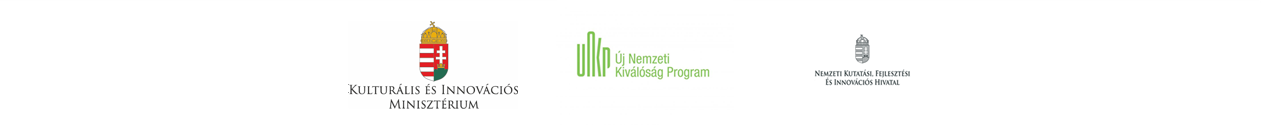 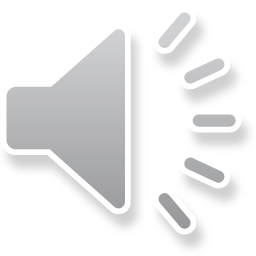 2. IoT technológiák csoportosíthatósága
Nagykiterjedésű hálózatokat 
Cellás hálózat
Kis teljesítményű nagy kiterjedésű hálózatok
	(LPWAN - Low Power Wide Area Network)
Műholdas IoT
Kis hatótávolságú hálózatok
Helyi hálózatok (LAN - Local Area Network)
Mesh LAN
Személyi hálózatok (PAN - Personal Area Network)
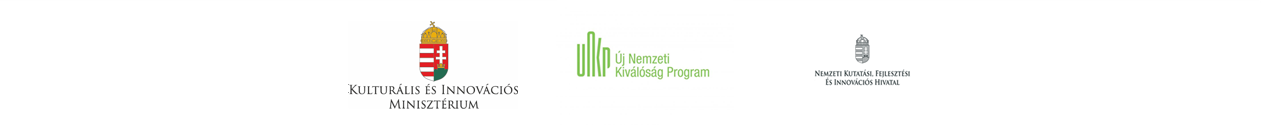 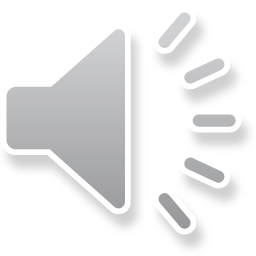 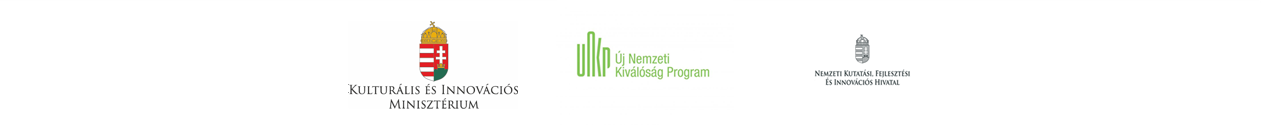 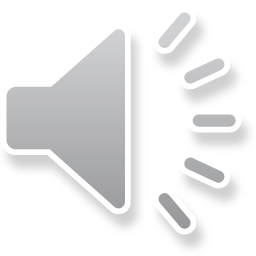 3. Biztonsági és sérülékenységi kérdések
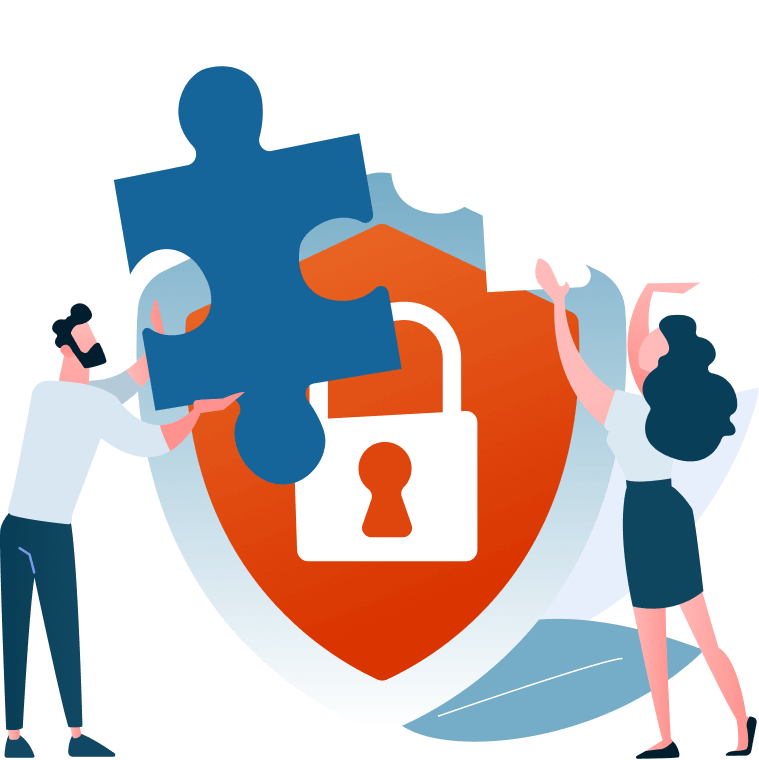 Szoftveres fenyegetettségek
Nem megfelelő konfiguráció a hálózati eszközökön
Fizikai fenyegetettségek
Biztonsági kamerák
Szenzorok 
Okos eszközök
Stb.
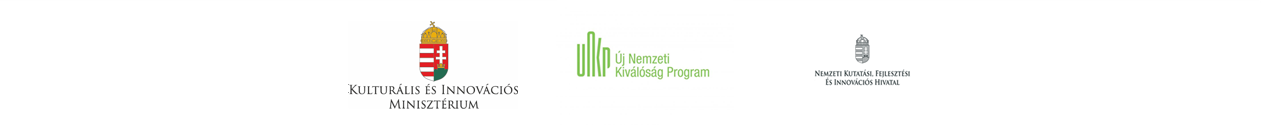 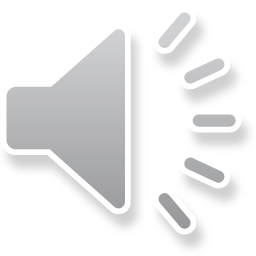 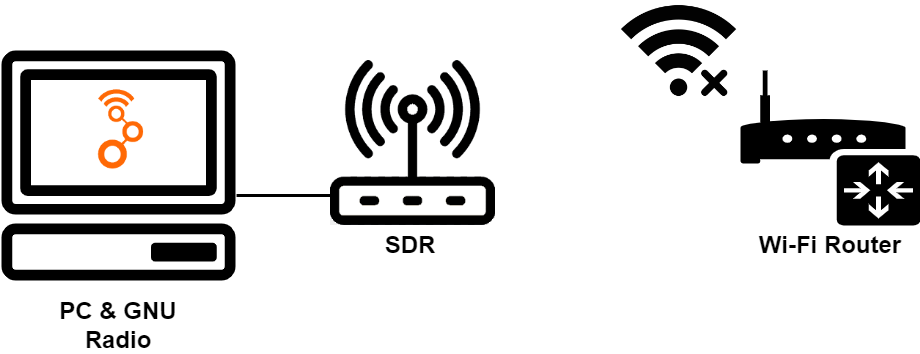 4. IoT kommunikáció vizsgálata rádiós zavarás mellett
Két zavarási környezet összeállítás 
SOHO Wi-Fi router
Bluetooth hangszóró
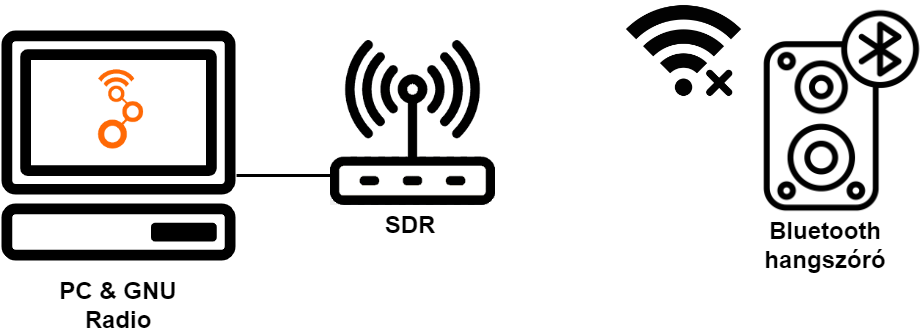 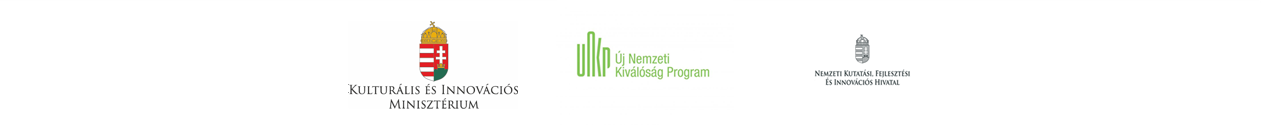 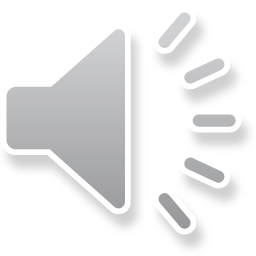 Mobil - optikai kommunikációs kutató műhely
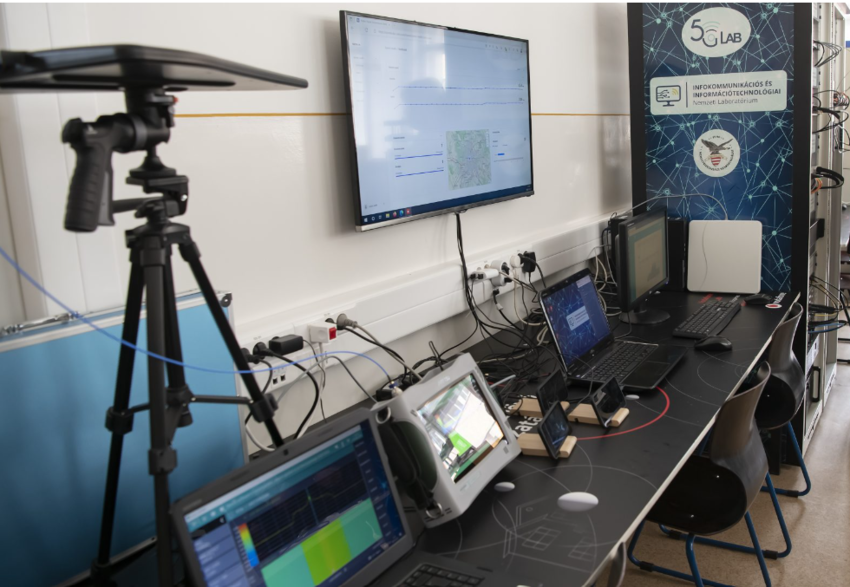 Baross Márk Tamás (kutató/infrastruktúra támogató)
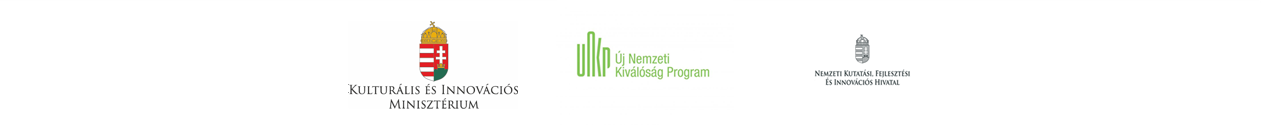 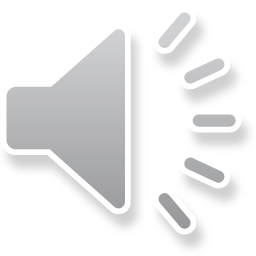 Köszönöm a megtisztelő figyelmet!
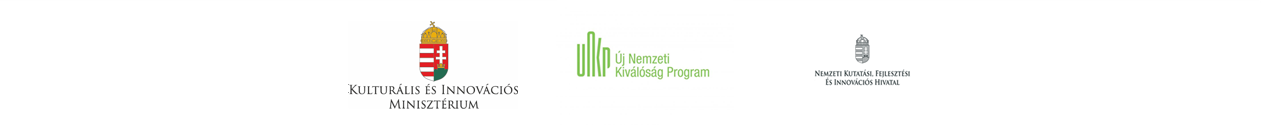 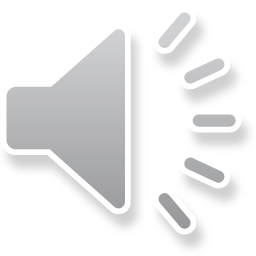